স্বাগতম
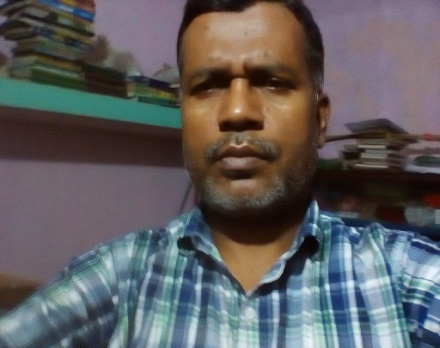 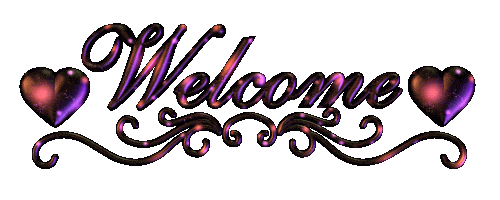 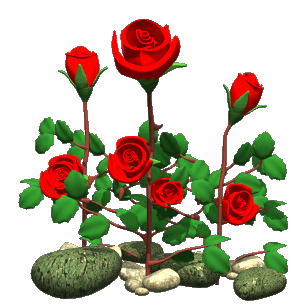 পরিচিতি
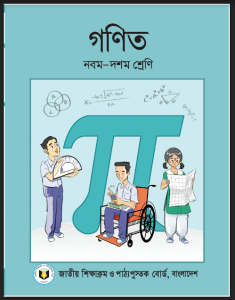 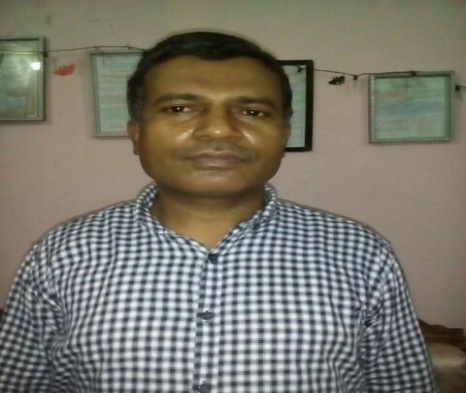 বিষয়: গণিত
শ্রেণি; দশম
অধ্যায়: তৃতীয়
নিম্নের চিত্রগুলো এবং রাশিমালা লক্ষ্য কর:-
x
y
বর্গক্ষেত্রের ক্ষেত্রফল=
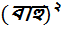 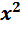 xy
a
b
xy
y
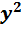 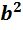 ক্ষেত্রফল=
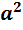 ক্ষেত্রফল=
y
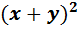 ক্ষেত্রফল=
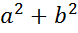 5a+7b+3c
ax+by+cz
a=3 ,b=4 হলে,             এর মান কত?
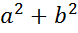 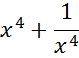 x=-2 হলে,                   এর মান কত?
এগুলো কি ধরণের রাশি?
এগুলো কি ধরণের মান নির্ণয়?
বীজগাণিতিক রাশি?
বীজগাণিতিক রাশিমালার মান নির্ণয়?
পাঠশিরোনাম:
সূত্রের সাহায্যে  বীজগাণিতিক রাশিমালার মান  নির্ণয়
শিখনফল:-
বীজগাণিতিক রাশি কী তা বলতে পারবে ।
বীজগাণিতিক সূত্র প্রয়োগ করে মান নির্ণয় করতে পারবে ।
বীজগাণিতিক রাশীমালার মান প্রতিস্থাপন করে উৎপাদকে বিশ্লেষণ করতে পারবে ।
প্রদত্ত মান ব্যবহার করে বীজগাণিতিক রাশীমালার গাণিতিক সমস্যার সমাধান করতে পারবে ।
প্রদত্ত তথ্য ব্যবহার করে সঠিকভাবে বীজগাণিতিক সমস্যার প্রমাণ করতে পারবে।
লক্ষ্য কর:-
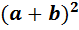 (a+b)(a+b)
=
b
a
ab
ab
+
=
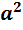 +
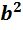 ab
+
a
a
+
=
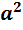 2ab
+
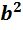 ab
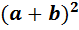 =
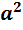 2ab
+
+
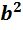 b
b
a
b
=
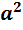 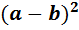 -
2ab
+
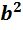 =
2(
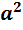 +
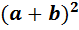 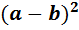 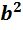 )
+
=
4ab
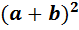 -
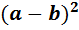 -
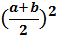 ab=
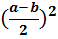 সূত্রাবলী লক্ষ্য কর:-
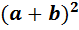 +
=
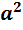 +
2ab
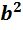 পক্ষান্তর করে পাই:-
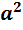 +
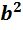 =
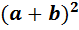 -
2ab
অনূসিদ্ধান্ত
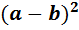 =
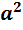 -
2ab
+
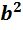 পক্ষান্তর করে পাই:-
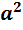 +
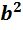 =
+
2ab
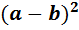 অনূসিদ্ধান্ত
লক্ষ্য কর:-
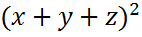 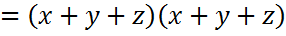 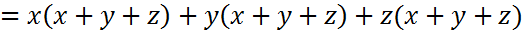 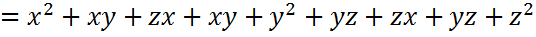 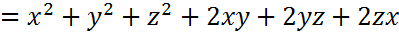 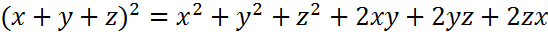 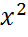 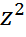 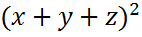 +
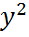 +
+
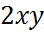 +
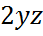 +
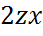 =
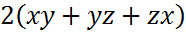 =
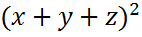 -
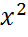 -
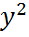 -
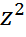 =
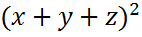 -
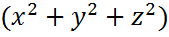 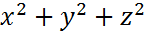 =
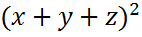 -
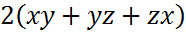 সূত্রাবলী:-
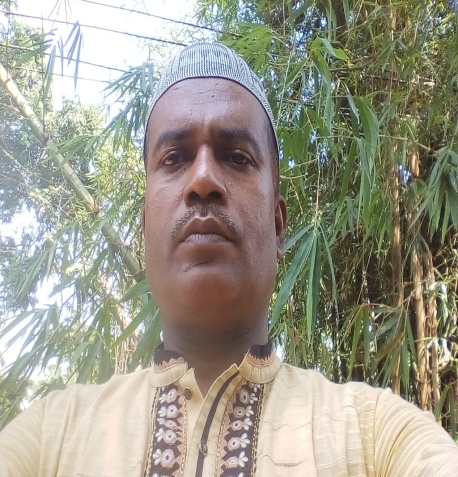 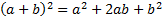 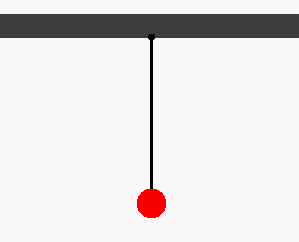 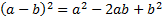 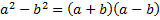 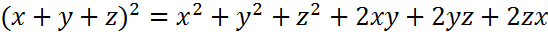 অনুসিদ্ধান্ত সমূহ:-
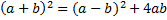 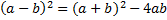 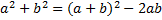 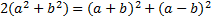 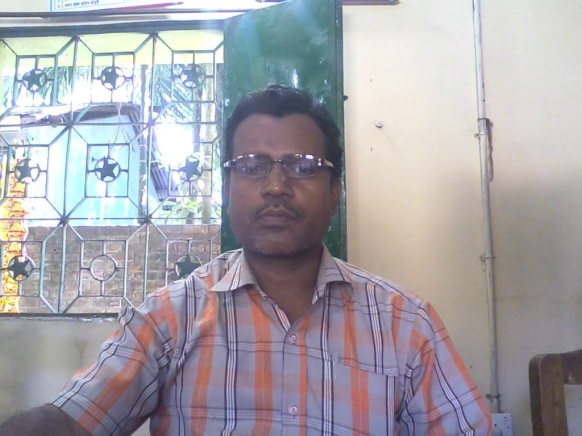 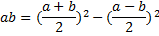 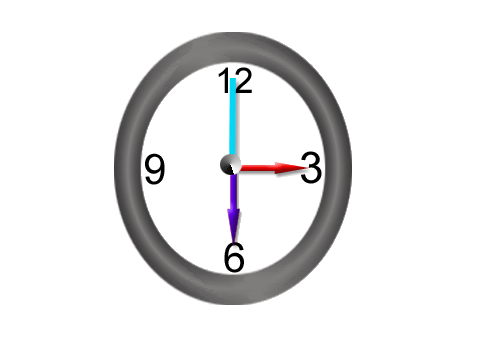 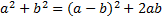 প্রশ্ন
যদি x+y+z=5,xyz=2 এবং                            =6 হয়
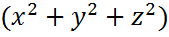 তবে,(ক) xy+z+4 এর উৎপাদকে বিশ্লেষণ কর।
(খ)                                                                 = ?
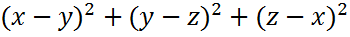 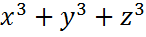 (গ)                                   এর মান নির্ণয় কর।
(ঘ)সরল কর:
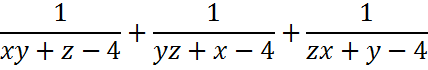 (ক) উত্তর;
এখানে, x+y+z=5
               z=5-x-y
Xy+z+4=xy+5-x-y+4[z এর মান বসাইয়া ]
             =xy-x-y+1
             =x(y-1)-1(y-1)=(y-1)(x-1)
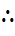 (খ) উত্তর;
x+y+z=5,xyz=2 এবং                                 =6
এখানে,
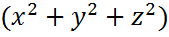 আমরা জানি,
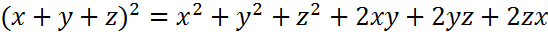 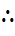 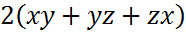 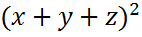 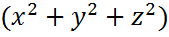 =
-
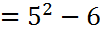 =25-6
=19
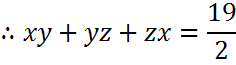 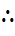 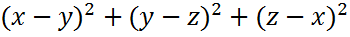 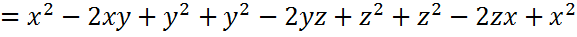 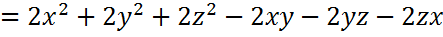 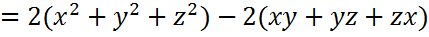 =2×6-19
=12-19
=-7
Ans.-7
(গ)                             এর মান নির্ণয় কর।
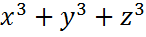 এখানে,
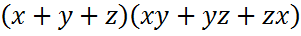 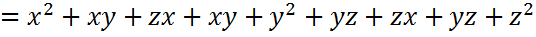 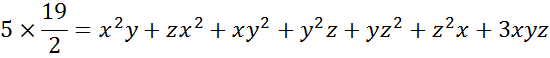 বা,
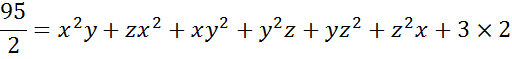 বা,
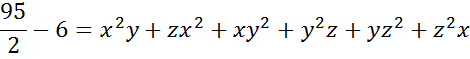 বা,
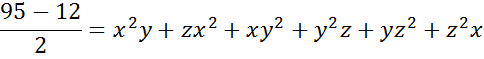 বা,
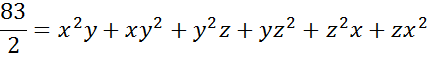 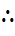 আবার,
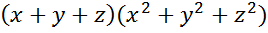 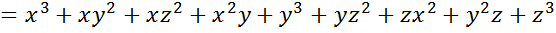 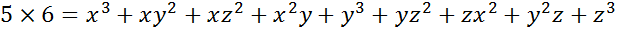 বা
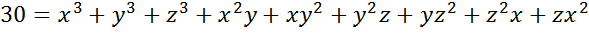 বা
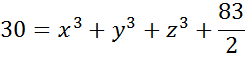 বা,
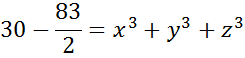 বা,
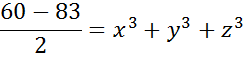 বা,
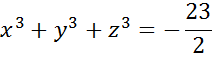 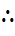 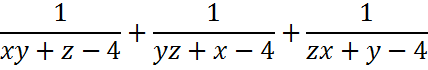 (ঘ)উত্তর;
এখানে,x+y+z=5 হতে, 
                                   x=5-y-z,
                                   y=5-x-z ,
                                   z=5-x-y
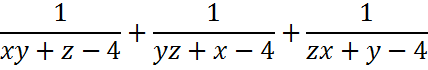 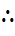 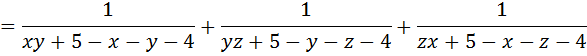 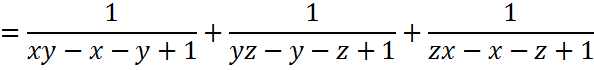 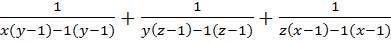 =
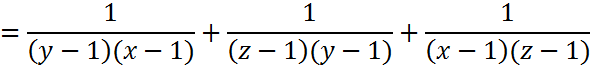 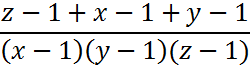 =
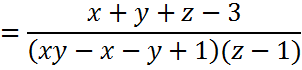 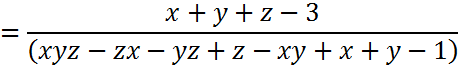 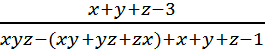 =
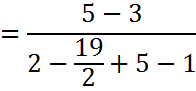 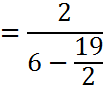 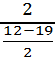 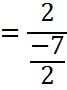 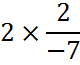 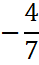 =
=
=
দলীয় কাজ
গ্রুপ—(ক),আইডি নং-(১-২০)
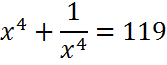 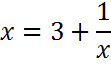 হলে, দেখাও যে,
গ্রুপ—(খ),আইডি নং-(২১-৪০)
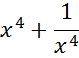 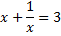 = 47
হলে, দেখাও যে,
গ্রুপ—(গ),আইডি নং-(৪১-৬০)
X+y+z=3 হলে, xy+z-2  এবং  yz+x-2 এর উৎপাদকে বিশ্লেষণ কর।
দলীয় কাজের সমাধান
(ক)নং
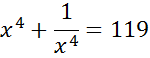 এখানে,
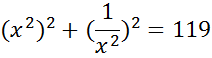 বা,
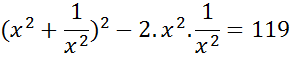 বা,
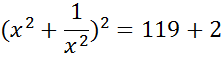 বা,
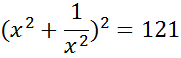 বা,
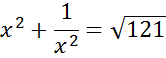 বা,
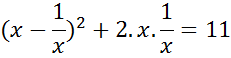 বা,
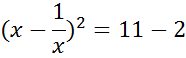 বা,
বা,
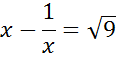 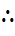 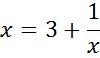 [দেখানো হল]
(খ)এখানে,
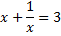 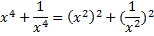 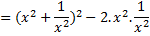 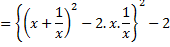 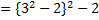 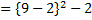 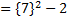 =49-2
=47
Ans.47
(গ) এখানে,x+y+z=3
               z=3-x-y
           xy+z-2 =xy+3-x-y-2
                        =xy-y-x+1
                        =y(x-1)-1(x-1)
                        =(x-1)(y-1)
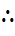 এবং  x+y+z=3
                       X=3-y-z
           yz+x-2=yz+3-y-z-2
                 =yz-z-y+1
                 =z(y-1)-1(y-1)
                     =(y-1)(z-1)
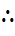 একক কাজ
 (নিম্নের সমস্যাসমূহের সমাধান কর:-)
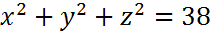 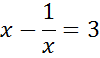 ,x+y+z=10,                        হলে,
১।


(ক)


(খ)


(গ)
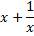 এর মান নির্ণয় কর।
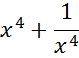 এর মান নির্ণয় কর।
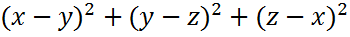 এর মান নির্ণয় কর।
বাড়ির কাজ:-
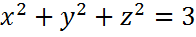 X+y+z=2, xyz=4 এবং                                    হলে,
১।
(ক)

(খ)

(গ)

(ঘ)
Xy+z-1  এর উৎপাদকে বিশ্লেষণ কর।
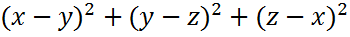 এর মান নির্ণয় কর।
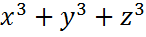 এর মান নির্ণয় কর।
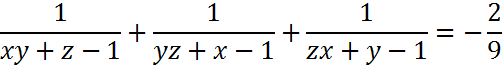 প্রমান কর যে,
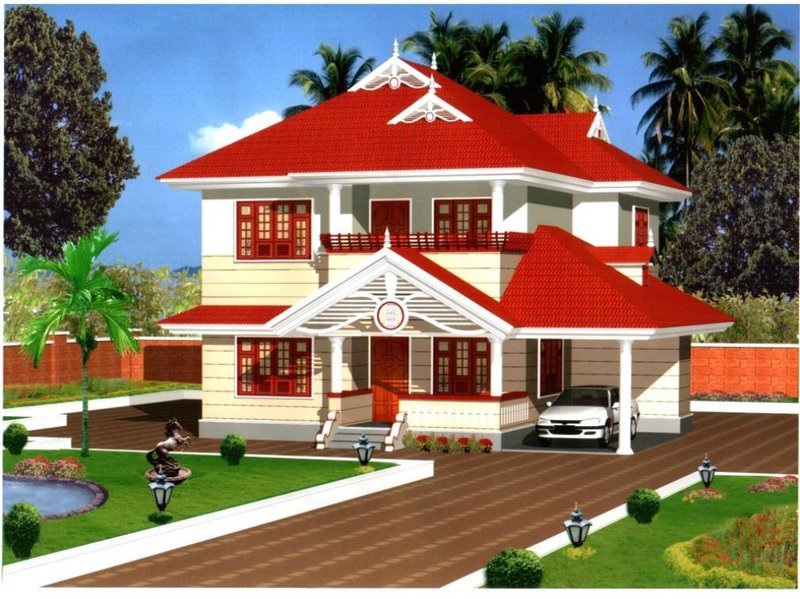 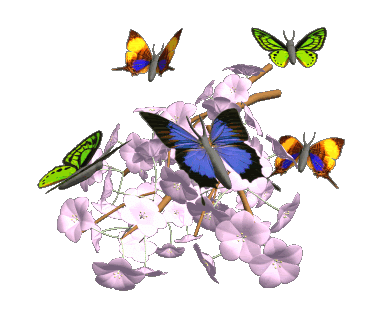 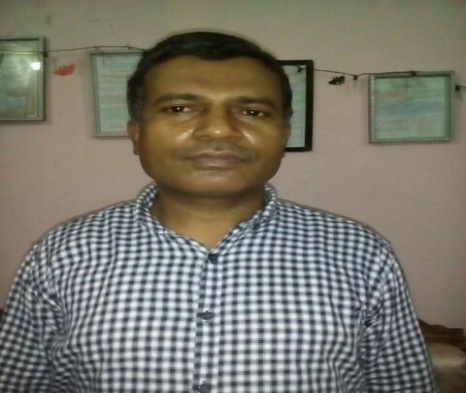 খোদা  হাফেজ